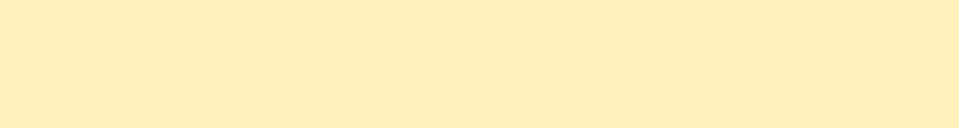 我
是
平
性
記
者
，
一
真
相
只
有
個
！
楊琇雯
設計
對
象
九年級學生
目
公民科：B6L2科技的發展
科
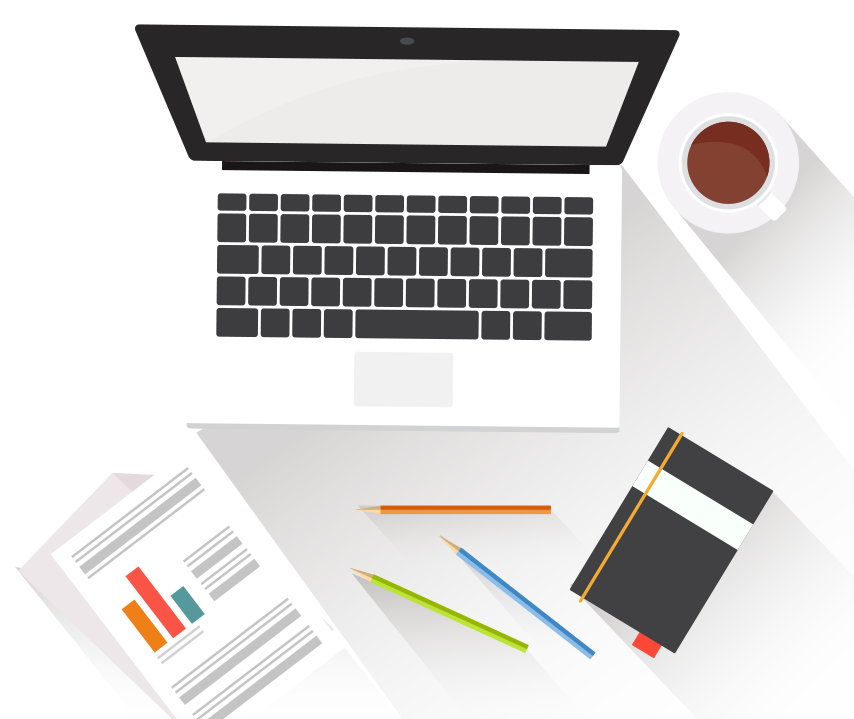 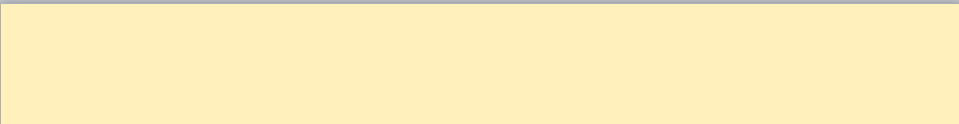 教案發展-動機與目的
動機：網路用語不當模仿
目的：
1. 解構社會化媒體途徑之性別角色
2. 培養中學生的思考判斷能力
3. 刺激中學生的行動關懷能力
一、教育部總體課程規劃：
B2科技資訊與媒體素養：培養性別平等的媒體識讀與批判能力，思辨人與科技、資訊與媒體之關係
 二、教育現場現況：14.3%有沉迷情況
 三、最熱門性平議題：社群網站標籤#Metoo
 四、中學生的性別角色學習
 五、配合本校的特色「閱讀磐石績優學校」
 六、知情行的配合
設計理念
分組合作學習
體會表達與情感辯論
第一節課
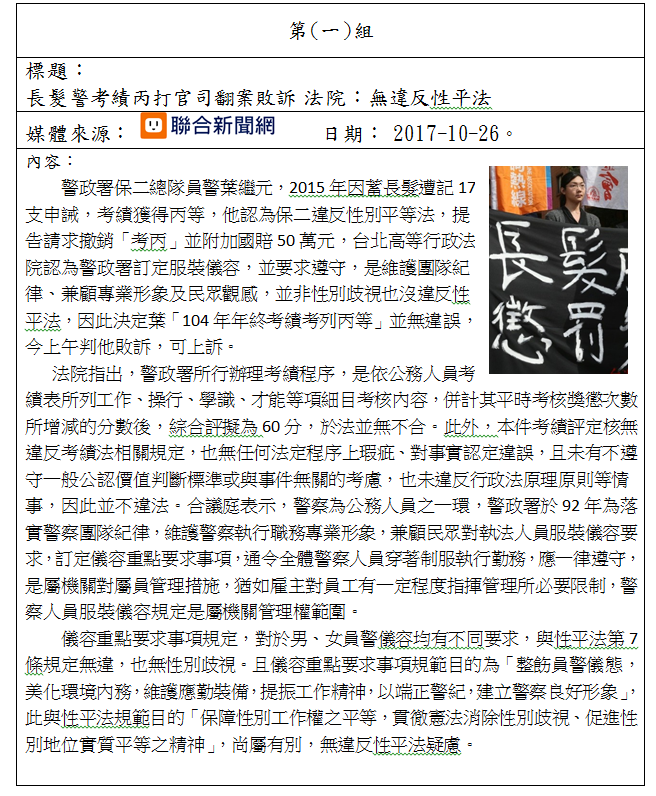 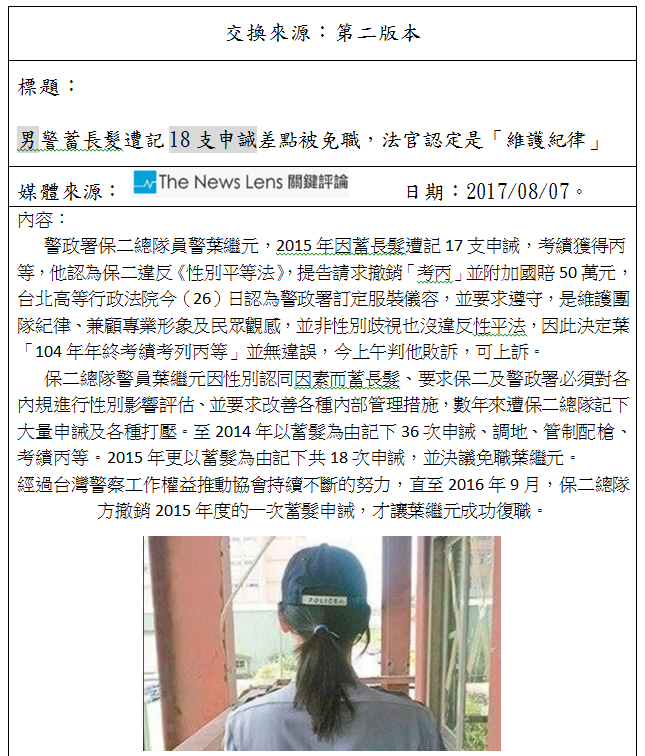 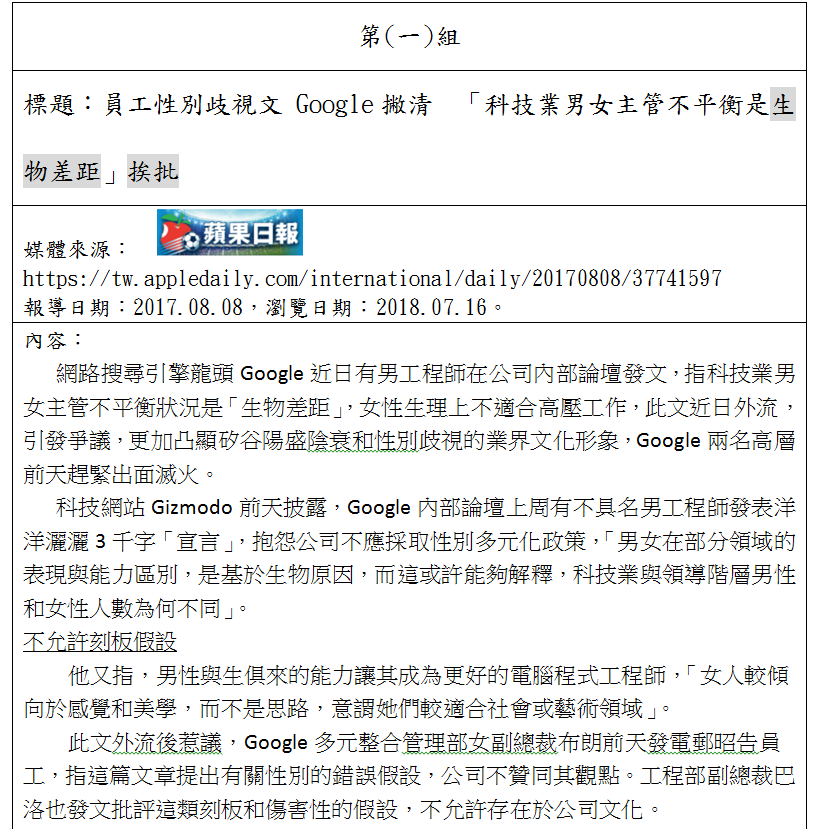 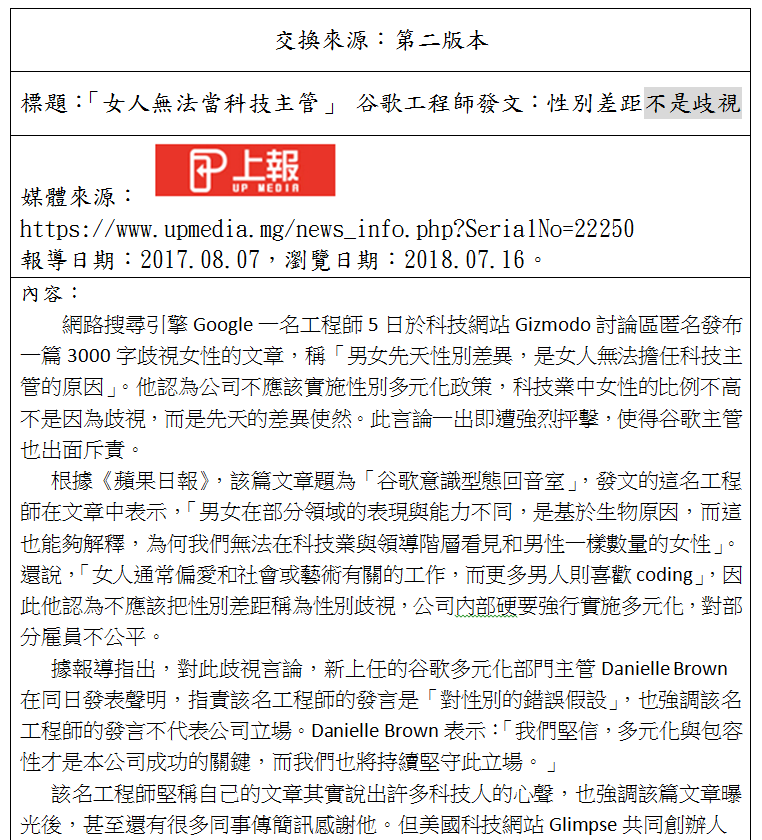 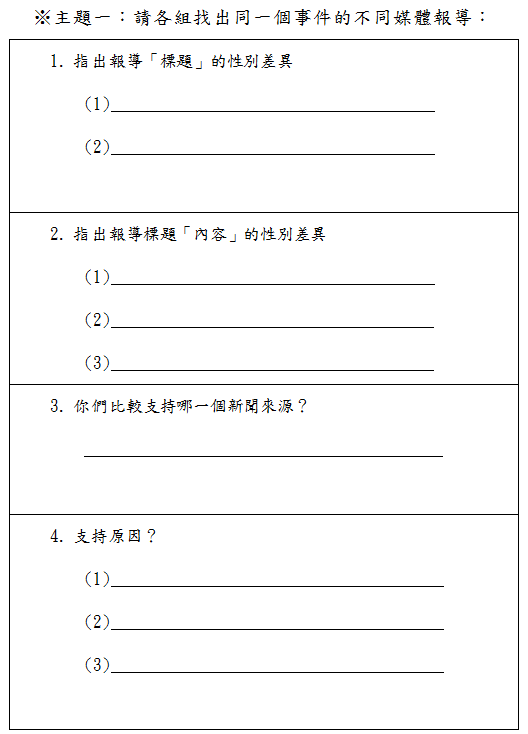 03
章节
PART
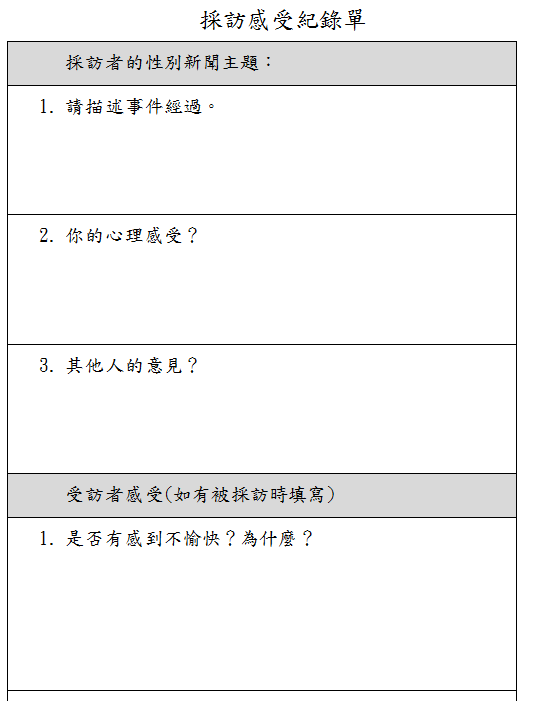 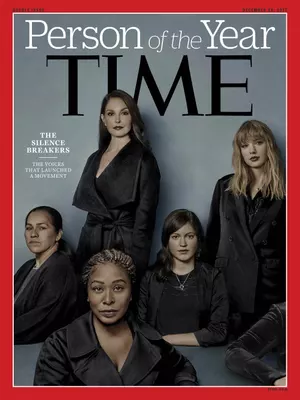 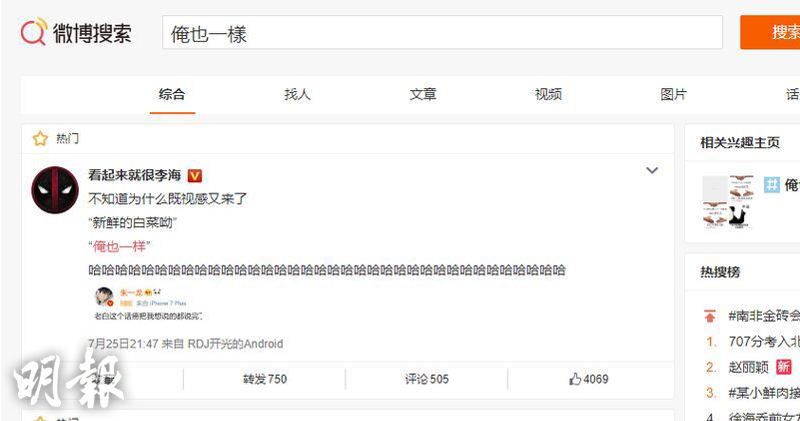 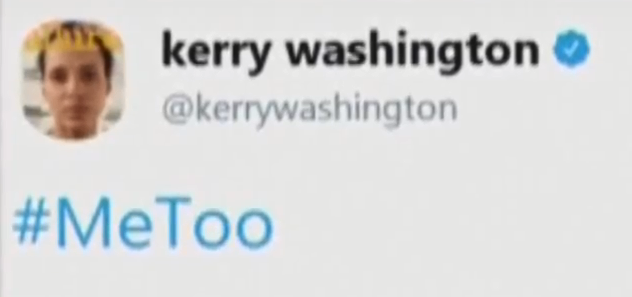 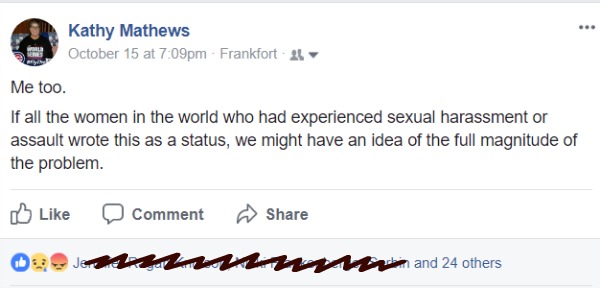 第二節課
第三節課
綜合活動
各組發表新聞稿。
(校園報紙)
總結評量
教師將各組新聞稿內容，糾正是否有用詞不恰當之處，
發展活動
至電腦教室完成新聞稿撰寫、美編。
學習評量方式
口頭評量：小組發表次數與內容
學習單：書面評量依據。
新聞稿論文：
 新聞措辭：是否有性別刻板印象、性別偏見，甚至是性別歧視字眼出現。
文筆流暢、美編排版：針對論文的流暢度、內容可看性、主題連貫性、新聞標題適切性、排版清晰等，五大指標加以評分。
採訪紀錄單：最後加減，反映有性別歧視，則會斟酌扣分。
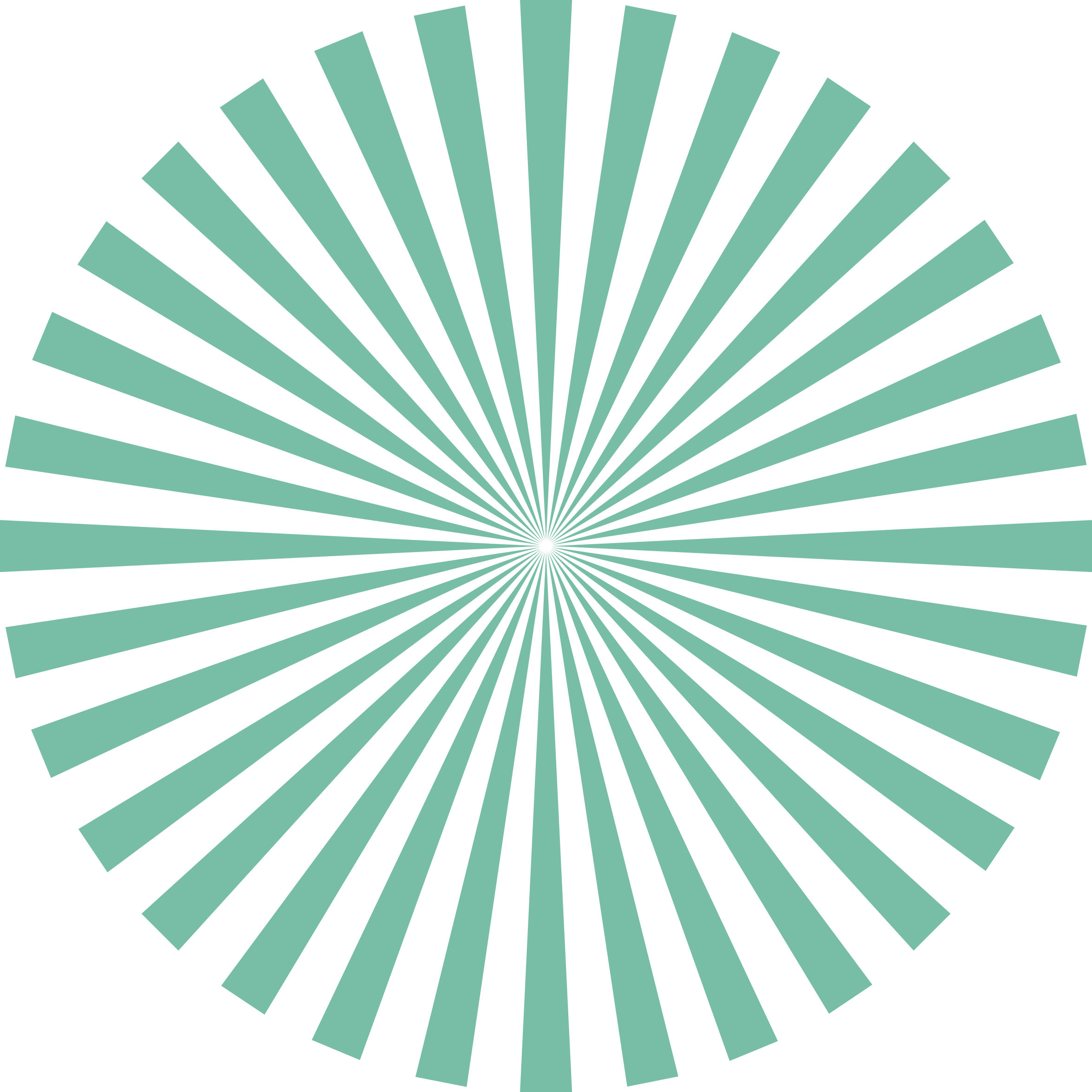 謝謝